北医療生協 味鋺支部　主催
　　イベントのご案内
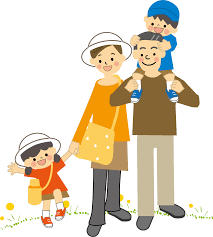 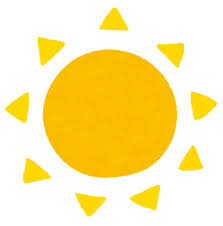 「八十日目！ 青空五の市散策」
～自由気ままに、繋がりを楽しむ企画 第１弾！～
　　
日　 時   :７月１５日（水）  
集合時間：午前８時
集合場所：つのだ整形外科さんの前
散策場所：味美白山神社 五の市
　　　　
～先着10名様限定 お土産つき～
　飲み物・運営委員の加藤さん自家栽培のジャガイモ
プレゼント！
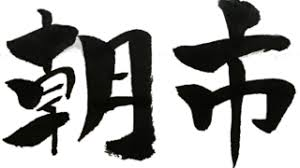 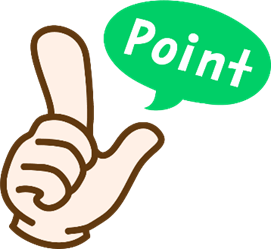 ✿青空五の市✿
毎月5日/15日25日に味美白山神社にて昭和44年より行われている歴史のある朝市です。
✿自由散策✿
「久しぶり！」「元気！？」とお友達や組合員同士が顔を合わせて、少しでも気分転換になることを目的におこないます♪

集合場所に集まった後は、自由に散策・解散となりますので、ご自分のペースで散策できます。お気軽にご参加ください♪
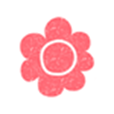 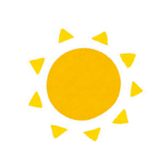 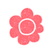 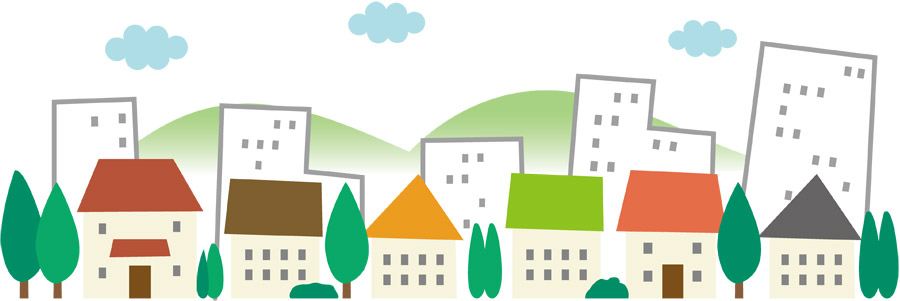 申込不要
＊雨天中止　＊駐車場はありません。
北医療生協　事務局（松島）052-914-4554
味鋺支部　運営委員会（加藤）090-5627-0884